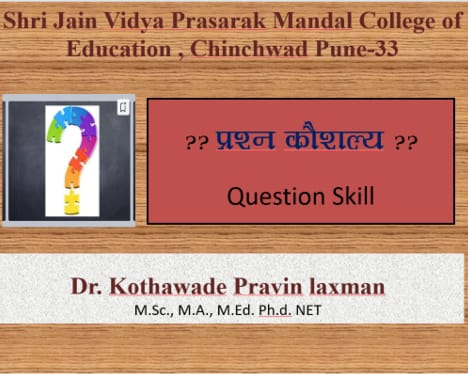 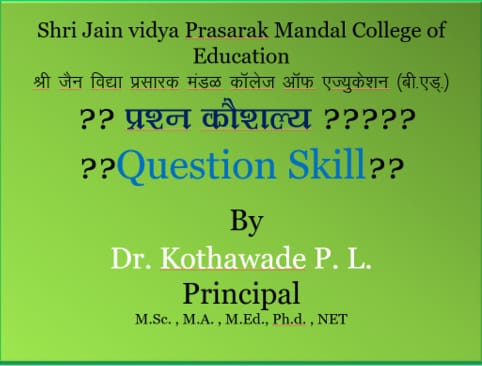 Background of Question Skill
Importance & Need Of Question skill
Elements of Question Presentation &  Level of Question
Close Question
fuEu Lrjh; iz”u
Nature of Close Question
Open Question
Examples of Open Question
Is drowery syetem right ?
What title will you suggest for Paragraph?
How is India?
How can we this page better?
How does this Topic connect to the topic we were discussed in the Last week’s lesson ?
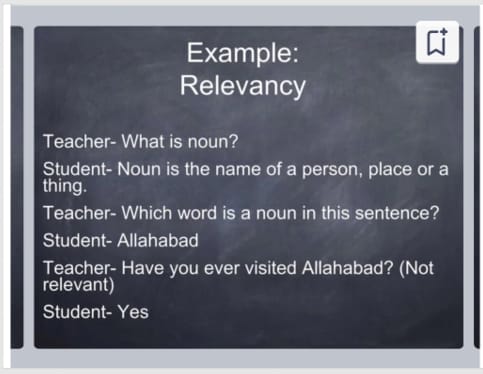 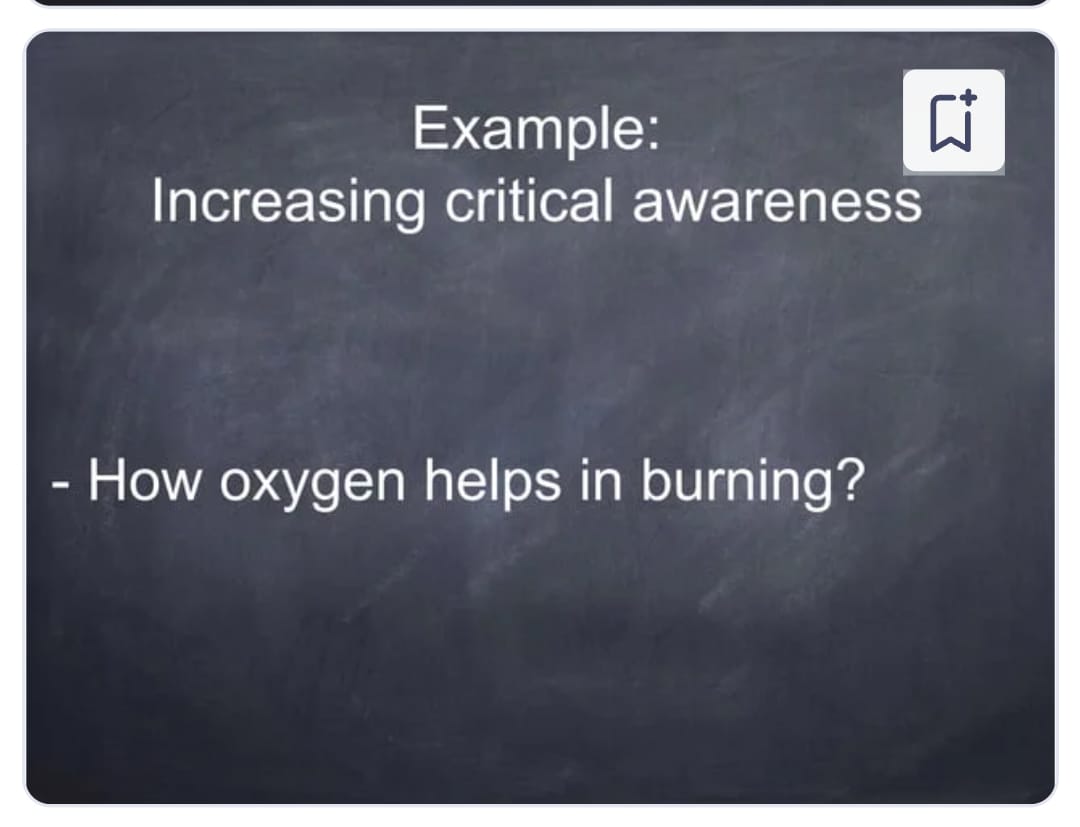